Српски језик - 2. разред
Субјекат и предикат, вјежба
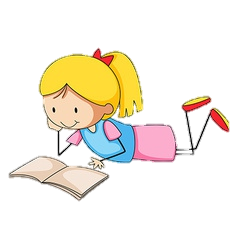 Реченица је мисао исказана ријечима.

Главни дијелови реченице су: субјекат и предикат.
Подсјетимо се:
Ко?
Шта?
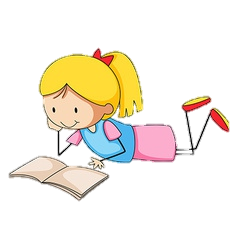 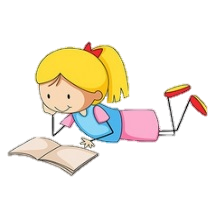 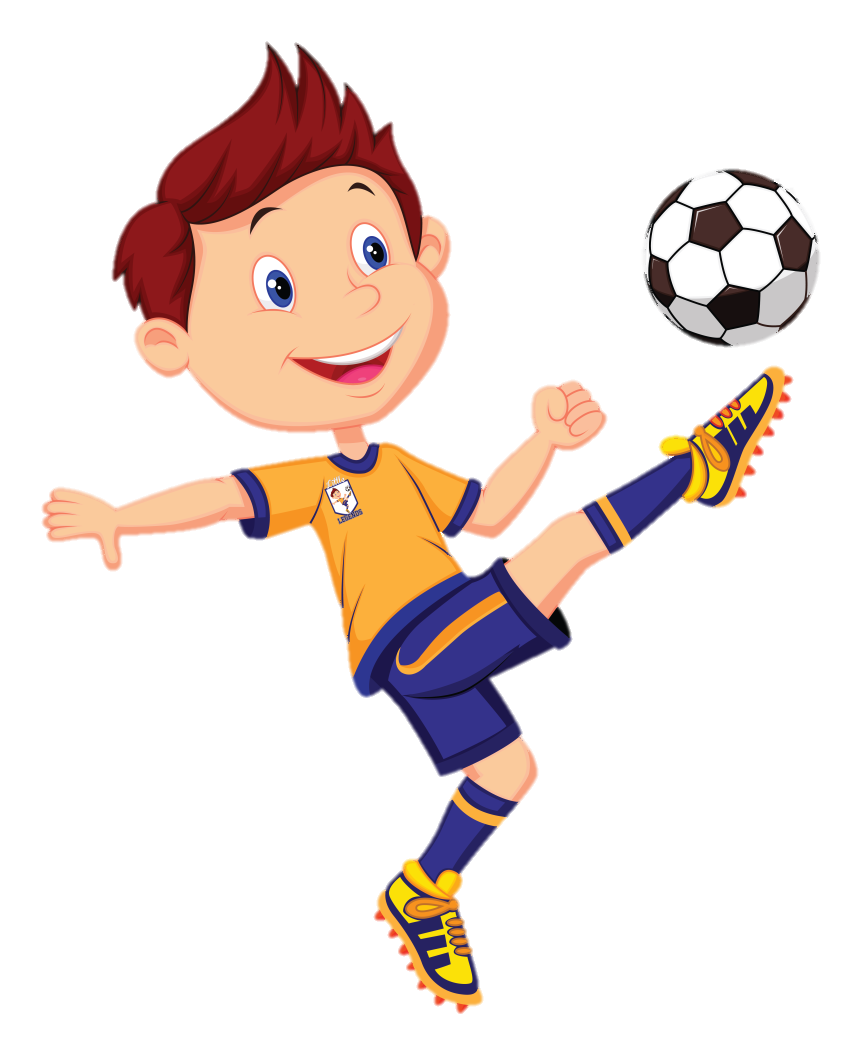 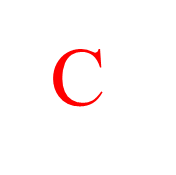 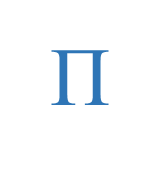 Марко шутира лопту.
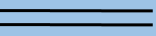 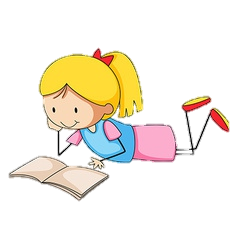 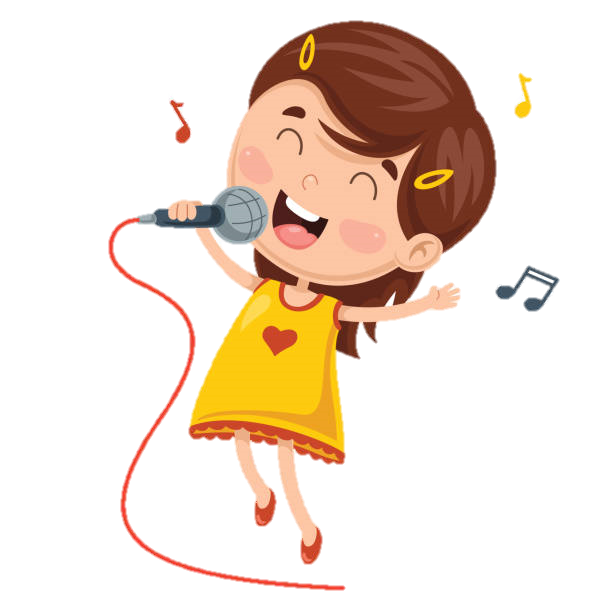 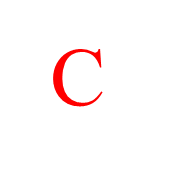 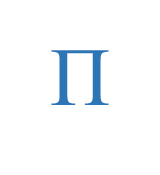 Дуња пјева пјесму.
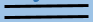 1. Подвуци субјекте и предикате у сљедећим реченицама:

 Јана  плеше.

Ана чита књигу.

Мама кува  ручак.
Јана
плеше.
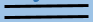 чита
Ана
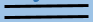 Мама
кува
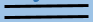 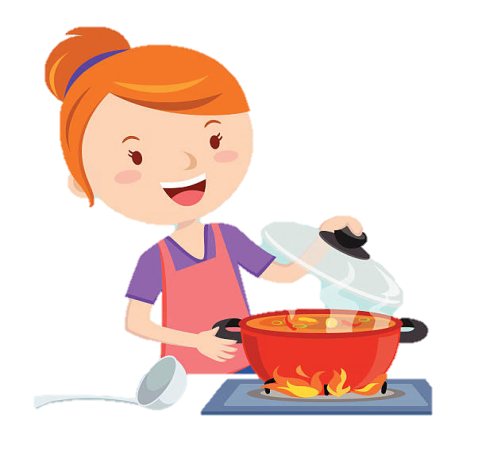 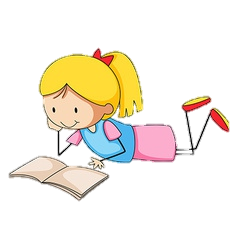 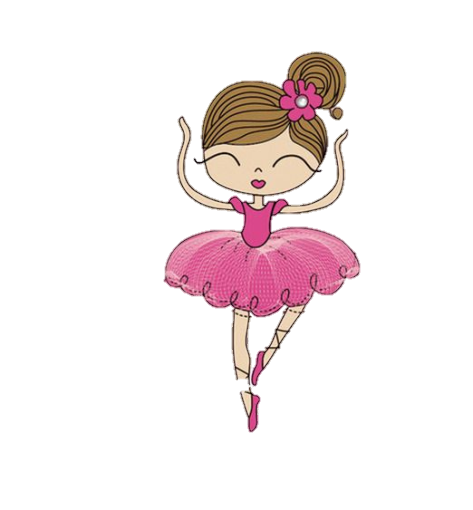 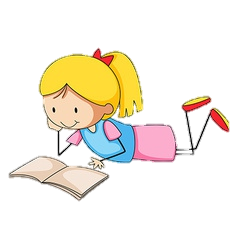 2. Погледај сличице и допуни реченице:

              сједи на дрвету.

Ивана         бицикл.

         плива у акваријуму.
Мајмун
вози
Риба
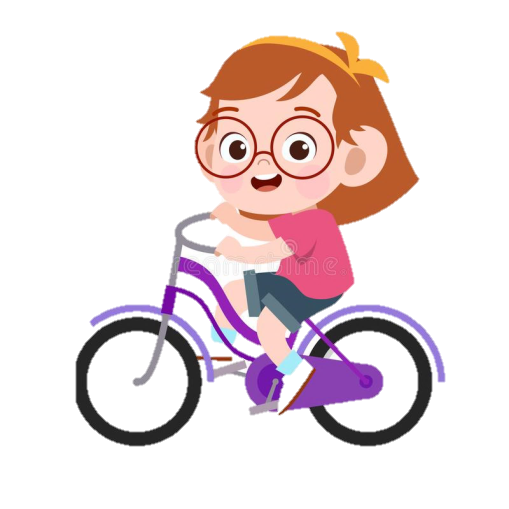 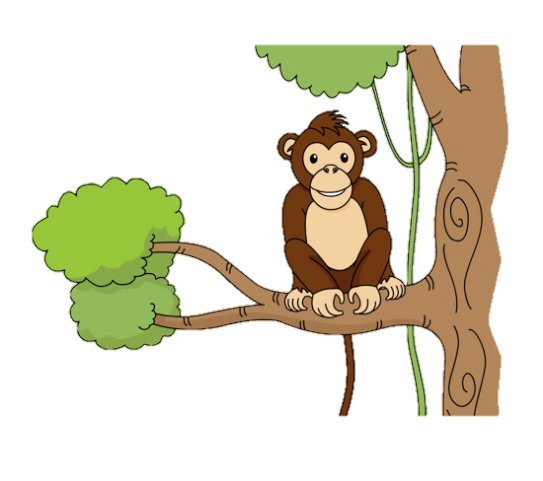 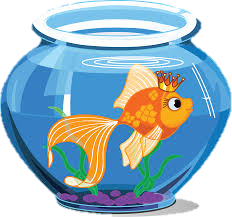 Задатак за самосталан рад:

Повежи парове ријечи. 
Добијене реченице запиши писаним словима.
Обиљежи субјекте и предикате.
Брод            
Ученик        
Киша          
Лептир
лети.            
пада.        
учи.          
плови.
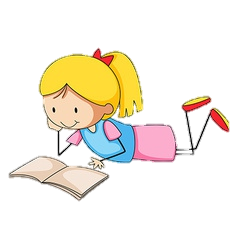